Поняття про аналітику даних
Лекція 1.1
Інтелектуальні технології обробки великих масивів даних
1
Зміст
Поняття про науки про дані Data Science
Типи та види даних
Технологии аналитики
2
Data science
Наука про дані – розділ інформатики, що вивчає проблеми аналізу, оброблення і подання даних у цифровій формі. Об’єднує методи з обробки даних в умовах великого обсягу даних і високого рівня паралелизму, статистичні методи, методи інтелектуального аналізу даних, застосунки штучного інтелекту, для роботи з даними, а також методи проектування і розробки баз даних.
Технологии аналитики
3
Дані - це сукупність відомостей, зафіксованих на певному носієві у формі, придатній для постійного зберігання, передачі і обробки. Перетворення і обробка даних дозволяє отримати інформацію. 
Інформація - це результат перетворення і аналізу даних. Відмінність інформації від даних полягає в тому, що дані - це фіксовані відомості про події і явища, які зберігаються на певних носіях, а інформація з’являється в результаті обробки даних при рішенні конкретних задач 
Знання - це зафіксована і перевірена практикою оброблена інформація, яка використовувалася і може багато разів використовуватися для прийняття рішень. Знання - це вид інформації, яка зберігається в базі знань і відображає знання фахівця в конкретній предметній галузі. Неформальні знання - це знання і досвід фахівців в певній предметній галузі. Прийняття рішень - це вибір якнайкращого в деякому розумінні варіанту рішення з множини допустимих на підставі наявної інформації.
Технологии аналитики
4
інформаційна технологія - це сукупність методів, виробничих і програмно-технологічних засобів, об’єднаних в технологічний ланцюжок, що забезпечує збір, зберігання, обробку, висновок і розповсюдження інформації.

Інформація є формою зв’язку між керованими об’єктами, що управляють, в будь-якій системі управління 
Відповідно до загальної теорії управління, процес управління можна представити як взаємодія двох систем - що управляє і керована.
Технологии аналитики
5
Типи даних
Текстові дані;
Табличні або структуровані дані;
Графічні; 
Аудіо;
Відео; 
Геопросторові; 
Архівні та інші дані
Технологии аналитики
6
Види даних
структуровані та неструктуровані
детерміновані та недетерміновані
Технологии аналитики
7
Характеристики інформації
Суб'єктивність
Актуальність
Своєчасність
Достовірність
Релевантність
Коректність подання
Повнота
Доступність
Надійність
Технологии аналитики
8
Властивості інформації
Фізичні властивості
Здатність ідентифікації властивостей предметів і явищ 
Нематеріальність інформації
Часові властивості
Актуальність 
Оперативність
Ідентичність 
Властивість недоступності
Технологии аналитики
9
Шкали вимірювань
шкала найменувань
порядкова шкала
кількісна 
бінарна
Технологии аналитики
10
Реляційні дані
Нормальна форма 
Перша нормальна форма (1НФ, 1NF)
Друга нормальна форма (2НФ, 2NF)
Третя нормальна форма (3НФ, 3NF)
Нормальна форма Бойса — Кодда (НФБК, BCNF)
Четверта нормальна форма (4НФ, 4NF)
П'ята нормальна форма (5НФ, 5NF)
Доменно-ключова нормальна форма (ДКНФ, DKNF).
Технологии аналитики
11
Багатовимірність даних
Багатофакторний дисперсійний аналіз розширює дисперсійний аналіз, щоб покрити випадки, коли є більш ніж одна залежних змінних, для одночасного їх аналізу.
Багатовимірний регресійний аналіз намагається визначити формулу, яка зможе описати як елементи векторних змінних міняються при зміні інших елементів. При лінійних співвідношеннях регресійний аналіз має за основу форми загальної лінійної моделі.
Аналіз головних компонент створює новий набір ортогональних змінних, які містять ту ж інформацію, що й вихідний набір. Таким чином повертаючи осі змінних, створюється новий набір ортогональних осей, впорядкованих так, що вибіркова дисперсія даних вздовж кожної координати була максимальною, за умови ортогональності всіх попередніх координат.
Факторний аналіз схожий на аналіз головних компонент, але дозволяє користувачеві вилучати вказану кількість штучних змінних, яка менша за кількість змінних всього набору, залишаючи непоясненні змінні як помилку. Вилучені змінні відомі як приховані змінні або фактори, припускається що кожна з них пояснює коваріацію в групі досліджуваних змінних.
Технологии аналитики
12
Канонічний аналіз кореляції знаходить лінійні зв'язки між двома наборами змінних, це узагальнена версія парної кореляції.
Аналіз надмірності схожий на канонічний аналіз кореляції, але на відміну від нього дозволяє користувачеві отримати вказану кількість штучних змінних від одного набору незалежних змінних, які пояснюють як можливо багато змінних в іншому наборі незалежних змінних. Це — багатовимірний аналог регресу.
Аналіз відповідностей або взаємне усереднення, знаходить штучні змінні, що узагальнюють початковий набір. Основна модель приймає відмінності хі-квадрат серед записів (випадки). Існує канонічний (або обмежений) аналіз відповідностей: робить висновки про спільні змінні двох наборів (схоже як канонічний аналіз кореляції).
Багатовимірне шкалювання (масштабуваня) включає в себе різні алгоритми для визначення набору штучних змінних, які найкращим чином зображують попарні відстані між записами. Первісний метод — це аналіз головних координат.
Дискримінантний аналіз або канонічний аналіз варіаційної величини намагається встановити, чи може набір змінних використовуватись для відокремлення двох або більше груп випадків.
Лінійний дискримінантний аналіз обчислює лінійного предиктора двох наборів нормально розподілених даних з метою класифікації нових спостережень.
Кластеризація систем призначають об'єкти в групи (так звані кластери), таким чином що об'єкти з одного кластера більш схожі один на одного. Ніж об'єкти з різних кластерів.
Рекурсивне розбиття створює дерево рішень, яке намагається правильно класифікувати елементи множини на основі дихотомічна залежна змінна.
Штучні нейроні мережі розширюють регресію та метод кластеризації до нелінійних багатовимірних моделей.
Технологии аналитики
13
Точкові дані
Точкова діаграма
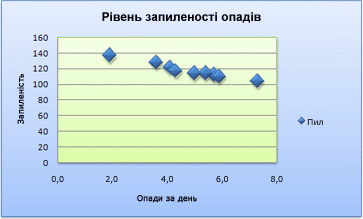 Технологии аналитики
14
Інтервальні дані
Інтервальні дані - це кількісні дані, які мають значущу відстань між значеннями, але не мають «істинного» нуля. Інтервальні дані числові, але нуль - це лише тримач місця. Приклади інтервальних даних включають температуру в градусах Цельсія і рік народження.
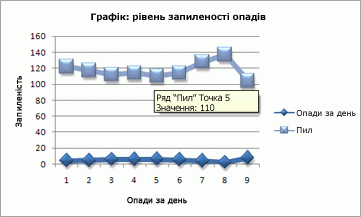 Технологии аналитики
15
первинні і вторинні
Первинні містять безпосередньо результати наукової, виробничої, творчої діяльності, відображають факти, які були отримані а процесі проведених досліджень. Первинні документи створюють автори – науковці, письменники, журналісти, педагоги, композитори, художники і т. д.
Поряд з ними існують бібліографічні, реферативні, оглядово-аналітичні документи, які називають вторинними. Вторинний документ – це результат певної обробки (аналітико-синтетичної та логічної) одного чи кількох первинних документів з метою пристосування інформації до інформаційних потреб споживача. Вторинні (інформаційні) документи містять систематизовані відомості про первинні документи (опубліковані чи неопубліковані) або результат аналізу і синтезу даних, що містяться у першоджерелах.
Технологии аналитики
16
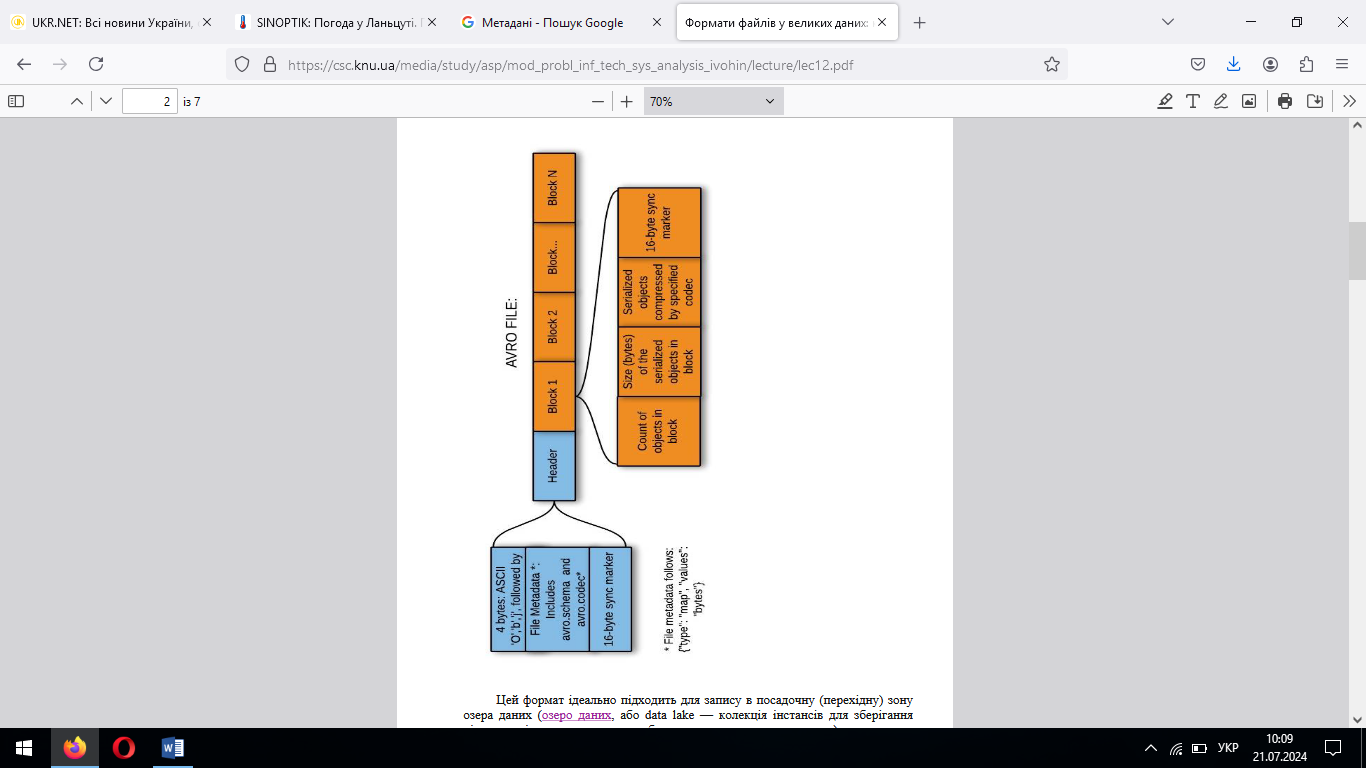 Формати файлів у великих даних
Avro
Технологии аналитики
17
Parquet
Parquet — опенсорсный формат файлів для Hadoop, який зберігає вкладені структури даних в плоскому стовбчатому форматі.
В порівнянні з традиційним рядковим підходом, Parquet ефективніший з погляду зберігання і продуктивності.
Це особливо корисно для запитів, які прочитують певні стовпці з широкої (з багатьма стовпцями) таблиці. Завдяки формату файлів читаються тільки необхідні стовпці, так що введення-виведення зводиться до мінімуму.
Технологии аналитики
18
ORC
ORC в порівнянні з Parquet
1. Parquet краще зберігає вкладені дані.
2. ORC краще пристосований до проштовхування предикатів (predicate pushdown).
3. ORC підтримує властивості ACID.
4. ORC краще стискає дані.
Технологии аналитики
19
Набір даних
Набір даних — колекція однотипних даних, що застосовується в задачах машинної обробки даних. 
Метадані
Таксономічні списки
Знахідки
Дані вибірок, описів та обліків
Технологии аналитики
20
класифікації наборів даних
– за кількістю змінних (одновимірний, двовимірний і багатовимірний);
– за типом представлених кожною зі змінних інформацією (числа або категорії);
– за часовим характером: чи є набір даних часовим рядом або це дані про один часовий зріз.
Технологии аналитики
21
Контрольні запитання
В чому різниця між даними, інформацією і знанням?
Назвати типи і види даних.
Сформулювати властивості інформації.
Які типи шкал аналізу даних існують?
Назвати формати файлів великих даних.
Технологии аналитики
22